指導プログラム案
聞きたい言葉、いやな言葉
小学校
プログラムの
ねらい
○日頃の言葉遣いを振り返ることを通して、言葉によって相手を元気にさせ
　たり、悲しい気持ちにさせたりすることに気付くよう支える。
○みんなが楽しく、気持ちよく生活するには、どのような言葉遣いをしてい
　くとよいのかを話し合い、自分のめあてを立てて実践しようとする気持ち
　を高める。
児童生徒の発達を
「ささえ－る」
ポイント
①－１　教員主導ではなく児童生徒が課題を設定する。
①－３　意見の共有・集団の目標設定を自己決定へつなげる。
②－２　「仲間同士で褒める・認める言葉集」等を提供し、児童生徒同士の
　　　　絆づくりを促す。
指導プログラムの進め方
代表委員（学級委員）や班長に対して、本時の目的を話し、活動までの見通しを共有する。
放課後等
言葉遣いに関するアンケートを行う。
帰りの会
アンケート結果を集計し、提示するデータや資料を作成する。
放課後
学級活動
題材「聞きたい言葉、いやな言葉」
帰りの会や週末に、自分の立てためあてに対する振り返りの場を設定する。その際、教員が見付けた学級の「あったか言葉」に関するエピソードを紹介したり、児童同士で友達に言われてうれしかった「あったか言葉」を紹介し合ったりし、よりよい人間関係の構築につなげる。
朝の会
帰りの会
学級活動へつなげる事前の活動
聞きたい言葉、いやな言葉
小学校
活動のねらい
○日頃の言葉遣いを振り返ることで、言葉遣いに関する課題を児童一人一人
　が自分事として捉えられるようにする。
代表委員（学級委員）や班長に対して、次回の学級活動内容と目的を伝え、活動までの見通しを共有する。
放課後等
代表委員（学級委員）と班長の皆さん、最近の学級生活を振り返ってみて、何か問題点はありませんか。
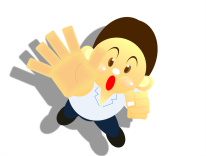 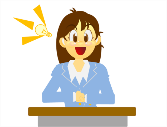 ○○○のようなよいところやできるようになったことがたくさんあります。でも、△△△のような点はもう少し直していきたいです。
先生もそう感じていました。では、次回の学級活動では、学級を更によくしていくために、言葉遣いについてみんなで考えていきたいと思います。そこで、学級のみんなに言葉遣いについて真剣に考えてもらうために、帰りの会で事前アンケートをとりたいと思います。
日頃の言葉遣いに関するアンケート調査を行う。
帰りの会
毎日元気に過ごしている〇組の皆さんですが、一人一人が安心して、もっと仲良く過ごせる学級にしていくために、次の学級活動で言葉遣いについて考えていきます。日頃の言葉遣いに関するアンケートに答えてください。
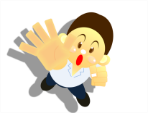 アンケート結果を集計し、データとして整理する。
放課後
アンケートの結果を見て、どう思いますか。
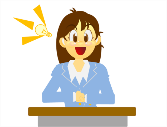 アンケート結果のように「ありがとう」というあたたかい言葉を使っている人は多いと思います。でも、いやな言葉を言われて悲しい気持ちになった人もいます。
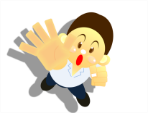 そうですね。先生もそう思います。アンケートでは、いやな言葉を言われた経験があると答えた人もいました。〇年生まであと少し。素敵な〇年生に向けて、学級も自分も磨いていくために、学級活動で言葉遣いについて考えていきましょう。
小学校
学級活動
(２)-イ　よりよい人間関係の形成
授業案
聞きたい言葉、いやな言葉
本時の目標
○日頃の言葉遣いを振り返ることを通して、言葉によって相手を元気にさせた
　り、悲しい気持ちにさせたりすることに気付くよう支える。
○みんなが楽しく、気持ちよく生活するには、どのような言葉を使えばよいの
　かを話し合い、自分のめあてを立てて実践しようとする気持ちを高める。
児童生徒の発達を
「ささえ－る」
ポイント
①－１　教員主導ではなく児童生徒が課題を設定する。
②－２　「仲間同士で褒める・認める言葉集」等を提供し、児童生徒同士の絆
　　　　づくりを促す。
①－３　意見の共有・集団の目標設定を自己決定へつなげる。
授 業 展 開 例
「ささえ－る」ポイントを意識した
具体的な働き掛け
導入　10分
北原白秋が書いた「ひとつのことば」という詩があります。先生が読んでみます。
みなさんは、空欄にどんな言葉が入るのか考えながら聞いてください。

「ひとつのことば」北原白秋
ひとつのことばで　・・・ひとつのことばで　・・・
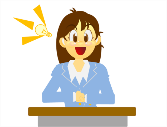 ポイント①－１
【教員主導ではなく児童生徒が課題を設定する】
　詩やアンケート調査の結果から、日頃の言葉遣いに関する実態を把握する。一人一人が使っている何気ない言葉で相手を喜ばせたり、悲しませたりしていることに気付かせ、自分事として課題を捉えるようにする。言葉遣いを振り返ることで、一人一人がよりよい学級づくりやよりよい人間関係を構築していこうとする気持ちにつなげる。
あたたかい言葉を使っている友達がたくさんいますね。一方で、いやな言葉を言われたことがある人も多いようです。〇年生まであと少し。素敵な上級生に向けて、学級も自分も磨いていくために、今日は言葉遣いについて考えていきましょう。
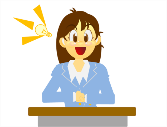 主活動　 25分
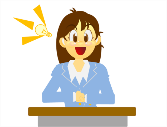 ・どんな場面でいやな言葉を言ってし
　まったり、言われたりしているだろ
　うか。
・それは、どんな言葉だったかな。
・どうして、いやな言葉を使ってしま
　うのだろうか。
・言われた時の気持ちは。
主活動　25分
みんなが安心して、気持ちよく生活するためには、どんな「あったか言葉」を使ったらよいかを考えてみます。
　これは、休み時間校庭でドッジボールをして遊んでいる場面です。どんな「あったか言葉」を掛けますか。
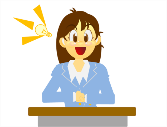 ・「いっしょにドッジボールしよう」　・「ナイスキャッチ！」
・「じょうずだね」　　　　　　　　　・「気にしない、気にしない」
・「どんまい、おしい」　　　　　　　・「すごい！上手に逃げたね」
・「はい、どうぞ。次投げていいよ」　・「だいじょうぶ？いたかった？」
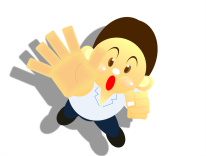 素敵な「あったか言葉」がたくさん出てきましたね。
　では、友達とペアになって、次の場面ではどんな言葉を掛けるといいか、やってみましょう。悩んだときは、「あったか言葉集」を参考にしてもいいですよ。
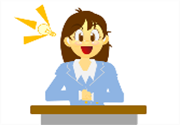 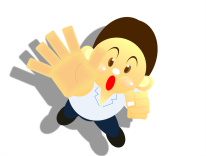 ・「だいじょうぶ？手伝おうか」
　「ありがとう。助かったよ。」
ポイント②－２
【「仲間同士で褒める・認める言葉集」等を提供し、児童生徒同士の絆づくりを促す】
　全体でどんな「あったか言葉」を使ったらよいかを考える。その後に、「あったか言葉集」を参考に、その他のあたたかい言葉を知り、実際に友達とのやりとりで使ってみることで、主体的に活動に取り組めるようにする。
・「一緒に遊ぼう」
　「うん、遊ぼう。
　さそってくれてありがとう。」
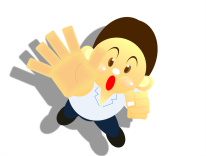 たくさん「あったか言葉」がありそうですね。他にも言われてうれしい言葉はたくさんあります。言われてうれしい言葉を掛ける際のポイントを見てみましょう。
・相手を喜ばせる言葉　　・安心させる言葉　　・褒める言葉　　・感謝する言葉
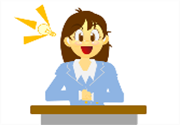 振り返り　10分
最後に、みなさん一人一人に、特にどんな「あったか言葉」を使っていきたいと思ったのか、その言葉や目標を具体的に書いてもらいます。そして、「あったか言葉」がたくさん聞こえる教室、そして学校にするために「あったか言葉」大作戦を行っていきましょう。
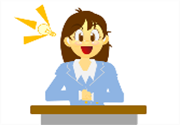 ポイント①－３
【意見の共有・集団の目標設定を自己決定へつなげる】
　みんなで意見を出した「あったか言葉」や「あったか言葉集」の中から、自分が使っていきたい言葉や具体的な個人目標について考え、自己決定する時間を確保し、実践への意欲を高める。
学級活動へつなげる事前アンケート
聞きたい言葉、いやな言葉
小学校
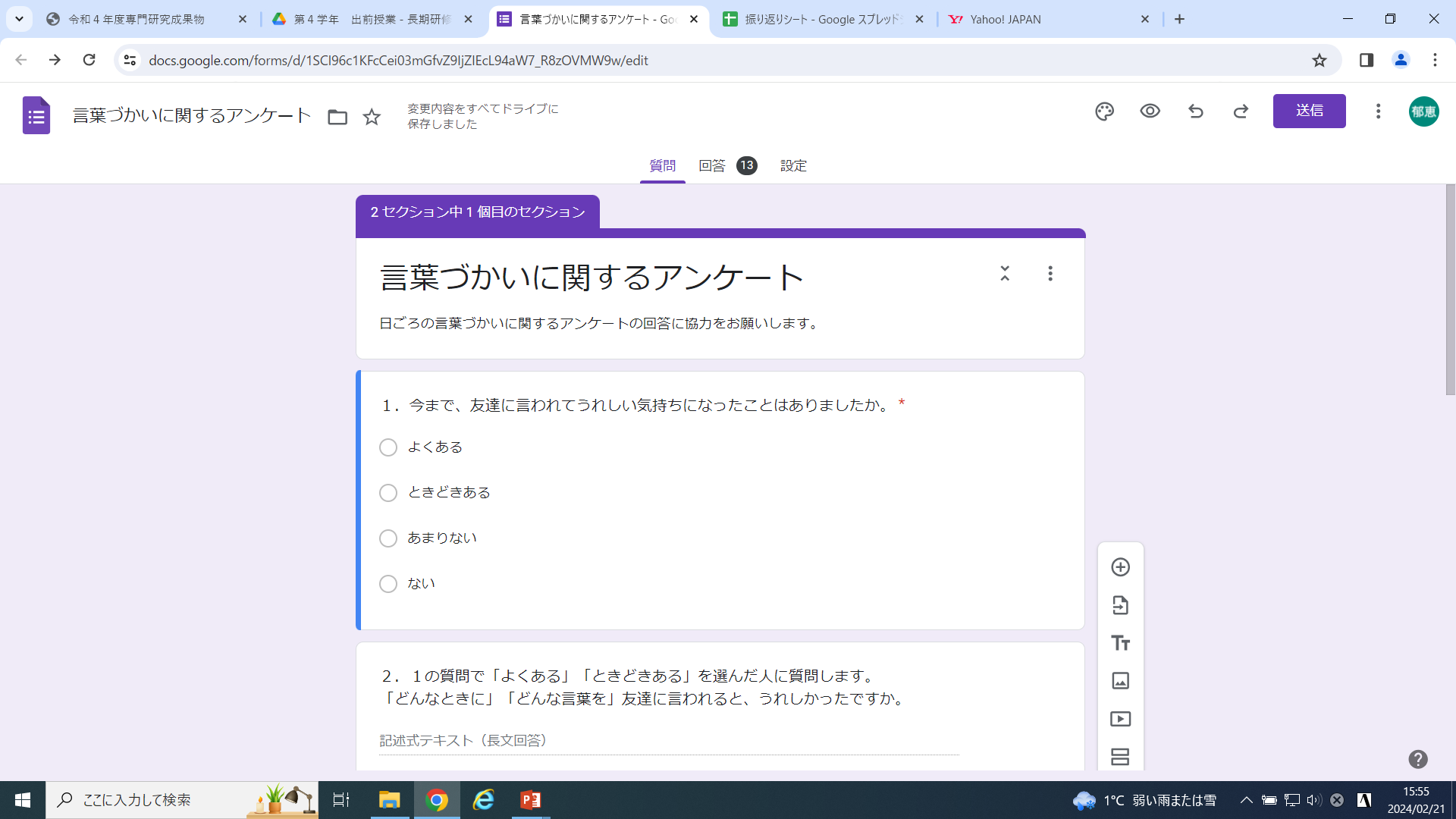 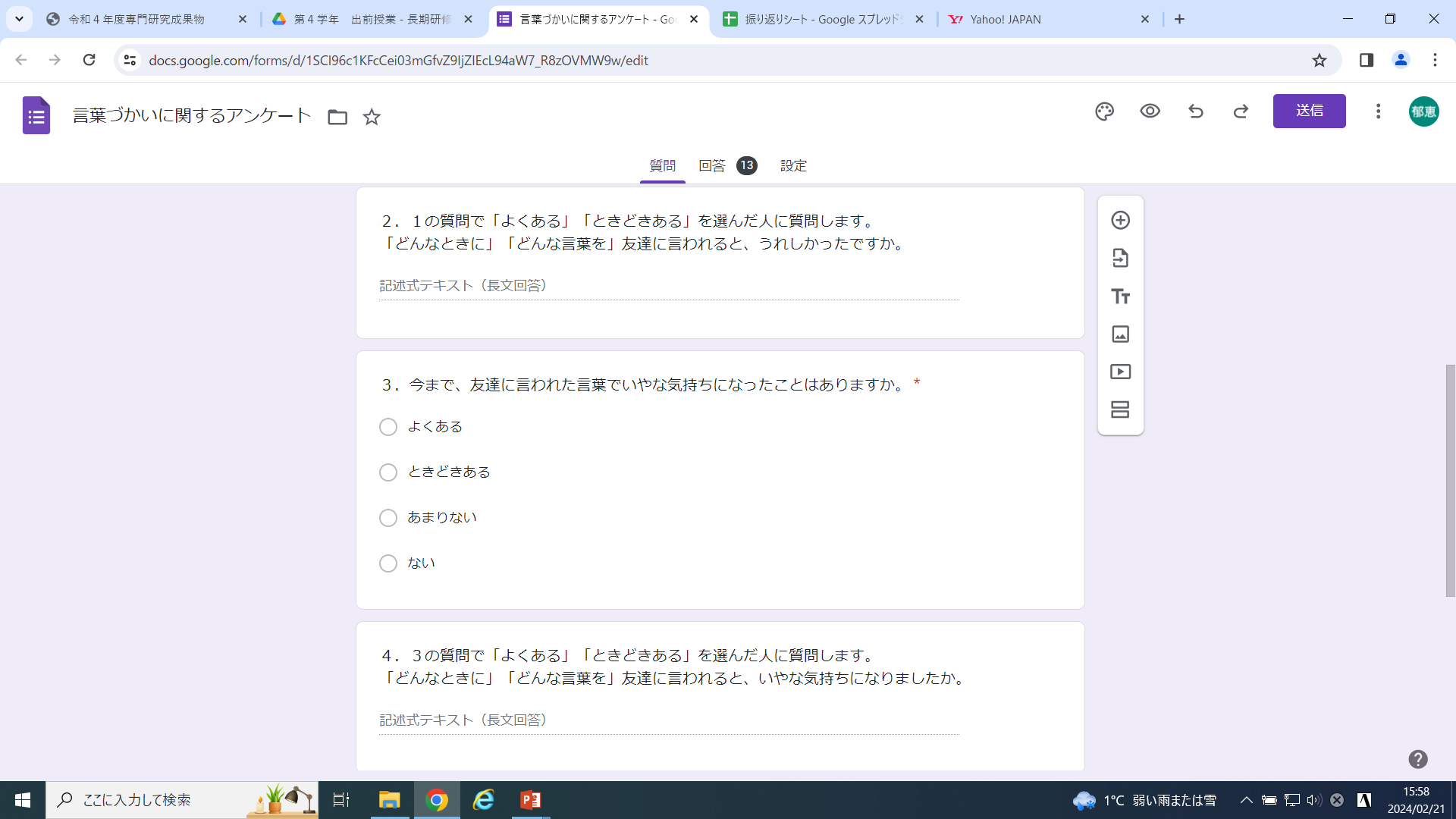 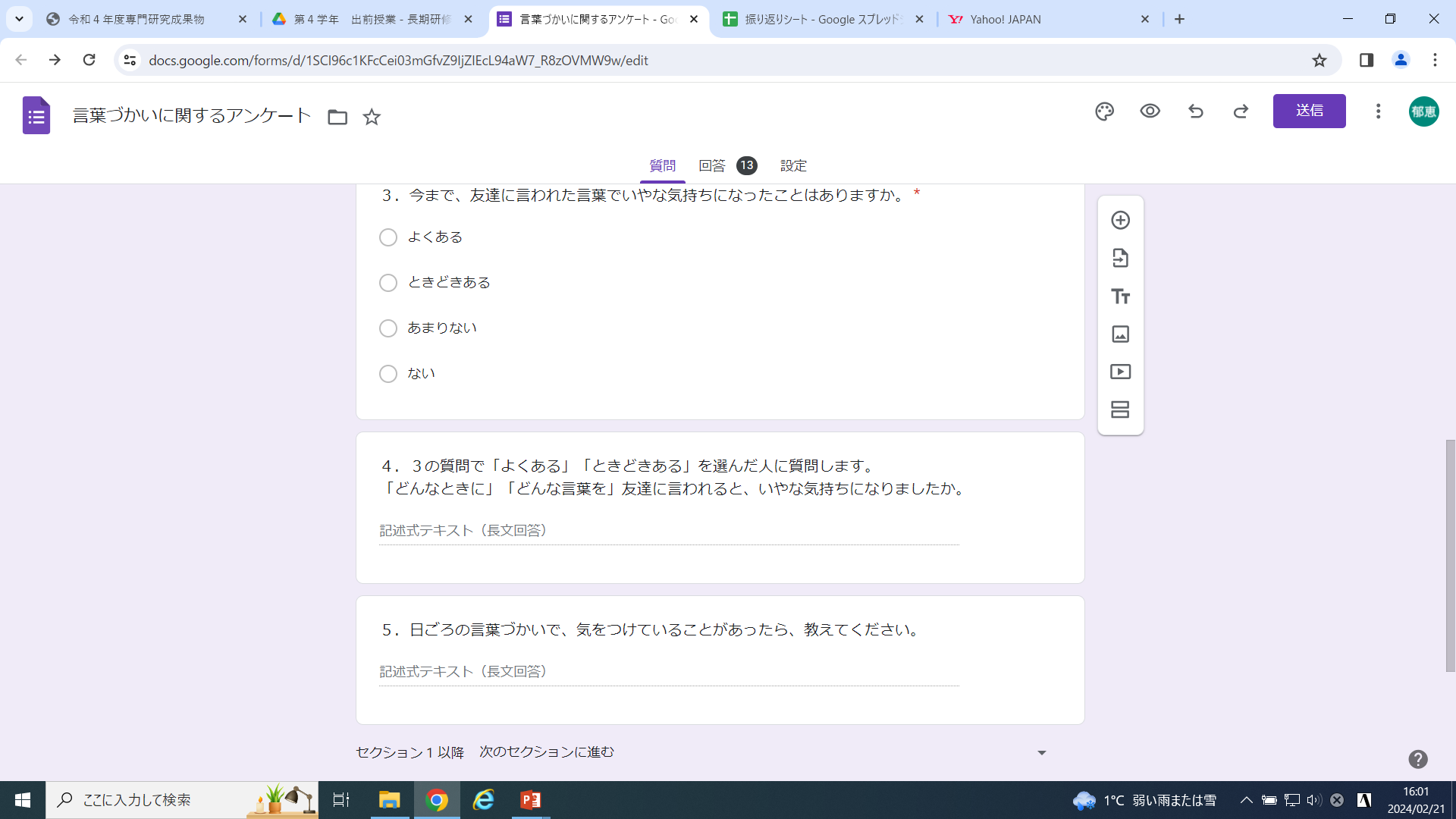 Google Formsを活用し、児童の実態を把握する。この結果を授業の導入に活用することで、課題に対する切迫感を高め、自分事として考えるための一助とする。
「ひとつのことば」　　北原白秋
ひとつのことばで
ひとつのことばでひとつのことばで
ひとつのことばでひとつのことばで 
ひとつのことばで
ひとつのことばは　それぞれに 
ひとつの　　　 をもっているきれいなことばは　きれいな　　　  
やさしいことばは　やさしいひとつのことばを 　　　　　
ひとつのことばを
【考えたこと】
「あったか言葉」
～みんなが安心して気持ちよく過ごせるために～
言われた人も言った人もあたたかい気持ちになり、安心して気持ちよく生活することができる言葉のこと。
「あったか言葉」
って何？
「あったか言葉集」
①相手を喜ばせる言葉
・よかったね　　・楽しいね　　　・いいね　　・おめでとう
・どうやってやったの？すごいね　・〇〇してくれて、うれしい　　
・〇〇さんといると元気になるよ　・うれしいね　・信じてるよ
②相手を安心させる言葉
・だいじょうぶだよ　　　　・その調子　　　　　　
・がんばってね　　　　　　・応えんしているよ　
・よくがんばっているよ　　・できるよ
・いっしょにやってみよう　・元気出してね　　　
・手伝うよ　　　　　　　　・ドンマイ
③相手をほめる言葉
・上手だね　　　・すごいね　　・さすがだね　　　・すてきだね
・かっこいいね　・優しいね　　・よくがんばったね　
・〇〇がいいところだよ　　　　・最高だね
・自分の意見を言えるのがすごいね
④相手に感しゃする言葉
・ありがとう　　・〇〇さんのおかげだよ　　
・〇〇さんがいてくれて助かったよ
・〇〇してもらって心強かったよ
「あったか言葉」 大作戦
わたしは、クラスの「あったか言葉」をふやすために
ふり返り
「ひとつのことば」　　北原白秋
ひとつのことばで
ひとつのことばでひとつのことばで
ひとつのことばでひとつのことばで 
ひとつのことばで
ひとつのことばは それぞれに 
ひとつの心をもっているきれいなことばは きれいな心 
やさしいことばは やさしい心ひとつのことばを　大切に 
ひとつのことばを
けんかして
なかなおり
頭がさがり
心がいたむ
楽しく笑い
泣かされる
美しく